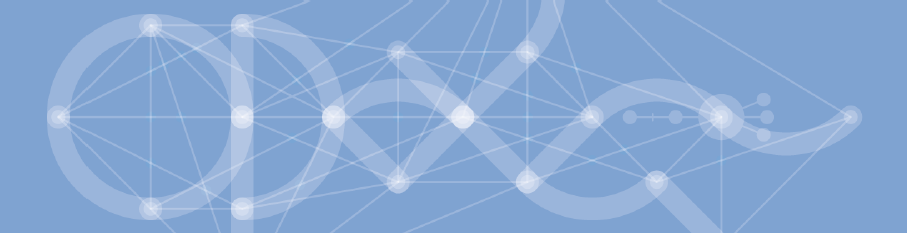 MAP Trutnovsko

Aktuální informace o stavu
realizace projektu



14. 06. 2017, MŠ a ZŠ Radvanice
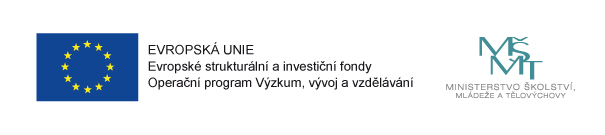 MAP Trutnovsko
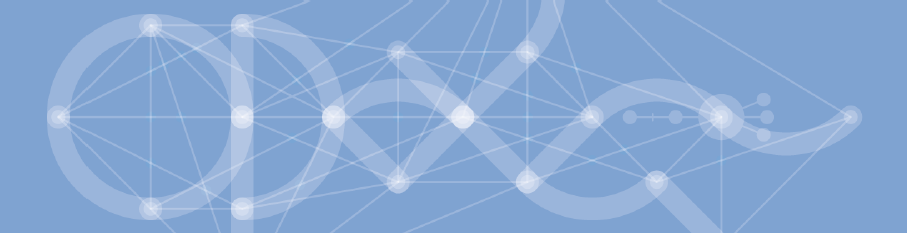 Realizované aktivity 12/2016 – 06/2017 I.
Aktualizace projektových záměrů MAP (schváleno a odesláno 14.3.2017)
Jednání realizačního týmu (1x měsíčně)
Komunikace s aktéry v území – společné aktivity, nabídka školení apod.
Účast na vzdělávacích akcích
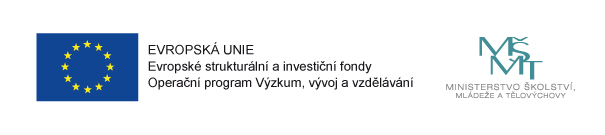 MAP Trutnovsko
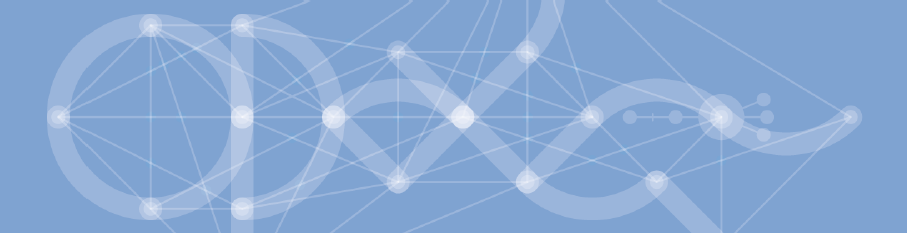 Realizované aktivity 12/2016 – 06/2017 II.
Jednání pracovních skupin:
Ředitelé škol – 7.12.2016, ZŠ a MŠ Pilníkov

Instituce NZV – 11.1.2017, Dům pod jasanem, Trutnov

Výjezdní jednání „Podorlicko“ – 30.-31.3.2017, MŠ Bystré, ZŠ Dobřany, ZŠ a MŠ Podbřezí
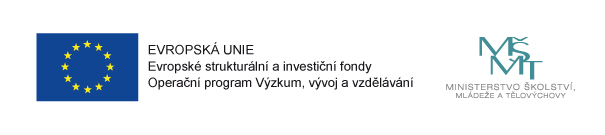 MAP Trutnovsko
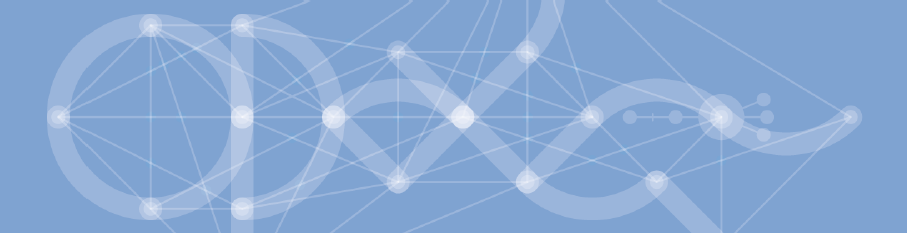 Závěry z jednání v pilníkově (12/2016)
Exkurze v rámci Královéhradeckého kraje – proběhlo v březnu 2017
Výjezd na jižní Moravu – proběhne na podzim 2017
Zájem o semináře na téma: 
duševní hygiena ředitele/učitelů
morální kodex učitelky MŠ
čtenářská gramotnost
Exkurze na další zajímavá místa
Management /vedení organizace – seminář pro ředitele
Sdílení dobré praxe - nabídka a poptávka mezi institucemi neformálního/zájmového a formálního vzdělávání (exkurze pedagogů do jiných regionů)
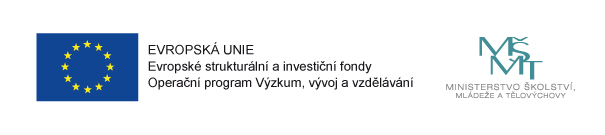 MAP Trutnovsko
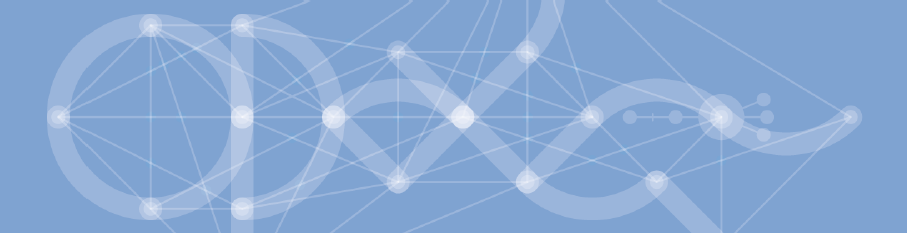 Závěry z jednání – Podorlicko (03/2017) I.
Příklady dobré praxe – co již na některých školách funguje
Literární či čtenářské dílny
Návštěva osob ve školách – např. knihovnice, myslivec apod. – ukázka praktických činností
Pořádání tematických akcí – např. ekologické, kreativní apod.
Zapojení rodičů a podpora vzájemných vztahů

Co by mohlo být uskutečněno
Exkurze pro starosty do jiných škol
Návštěvy dětí do jiných škol
Předávání zkušeností mezi řediteli – pravidelná setkání
Workshopy na různorodá témata
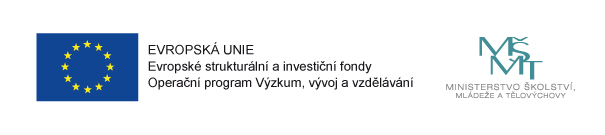 MAP Trutnovsko
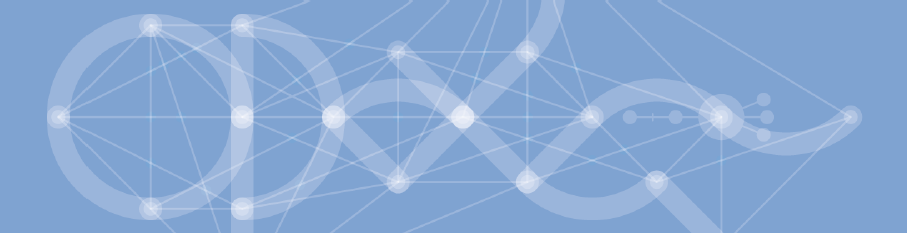 Závěry z jednání – Podorlicko (03/2017) II.
Podpora pohybových dovedností a tělesné zdatnosti dětí a žáků
+ sportovní kroužky; využití služeb Sokola, TJ; školní hry
- nedostatek personálu a finančních zdrojů na něj (myšlenka sdílení sportovního vedoucího kroužku vícero obcemi..?); potřeba rekonstrukce, vybudování sportovních areálů; chybí podpora všeobecné sportovní zdatnosti (tlak na výkon)

Zabezpečení potřeb dětí a žáků se SVP
záleží na stupni postižení, ZŠ by měla mít možnost odmítnout
enormní administrativní zátěž

Zabezpečení dostatečně kvalitního materiálového vybavení pedagogických, řídicích a nepedagogických pracovníků
Záleží, na jaké úrovni je spolupráce s obcí
Chybějící vybavení jídelen; ochranné pomůcky pro pedagogy (tělocvikáři apod.)
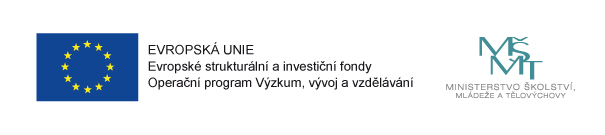 MAP Trutnovsko
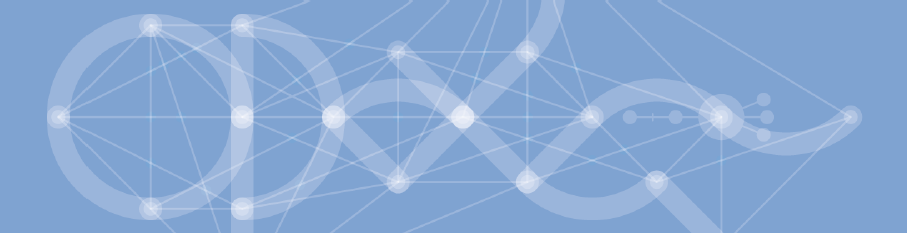 Předpokládané aktivity  roku 2017
Jednání ŘV, pracovních skupin, realizačního týmu
Společná témata (výjezd za příklady dobré praxe – jižní Morava, říjen? apod.)
Účast na vzdělávacích akcích
Nastavení procesu akčního plánování
Zapojení studentských parlamentů
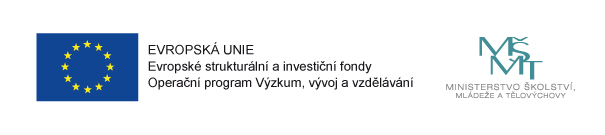 MAP Trutnovsko
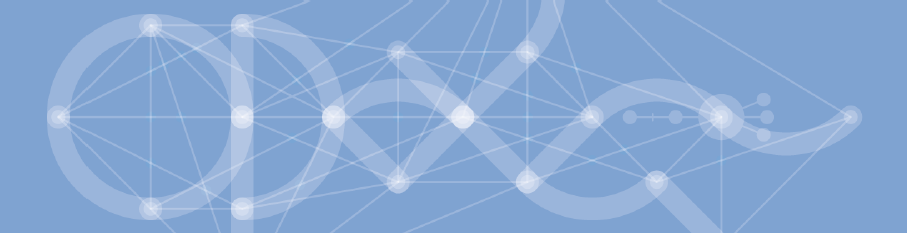 Děkujeme za pozornost!
Realizační tým MAP Trutnovsko
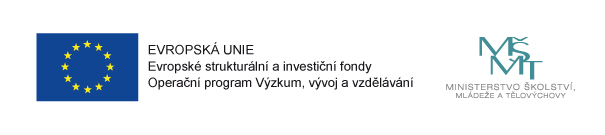 MAP Trutnovsko